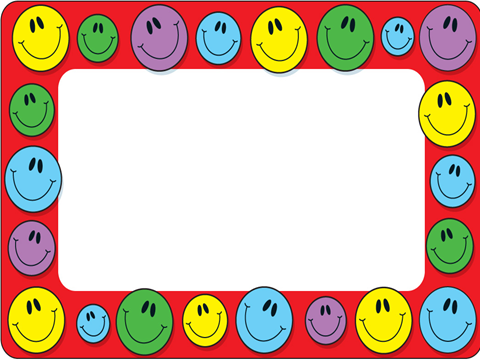 Тема: «Большие гонки»(фестиваль аттракционов)
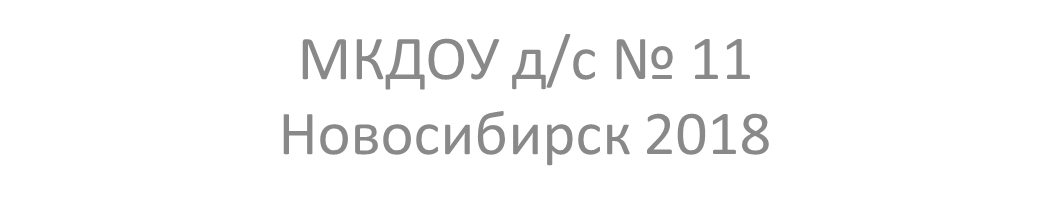 Новосибирск 2018
1
2
Олимпиада, здравствуй!
«Олимпийский огонь»
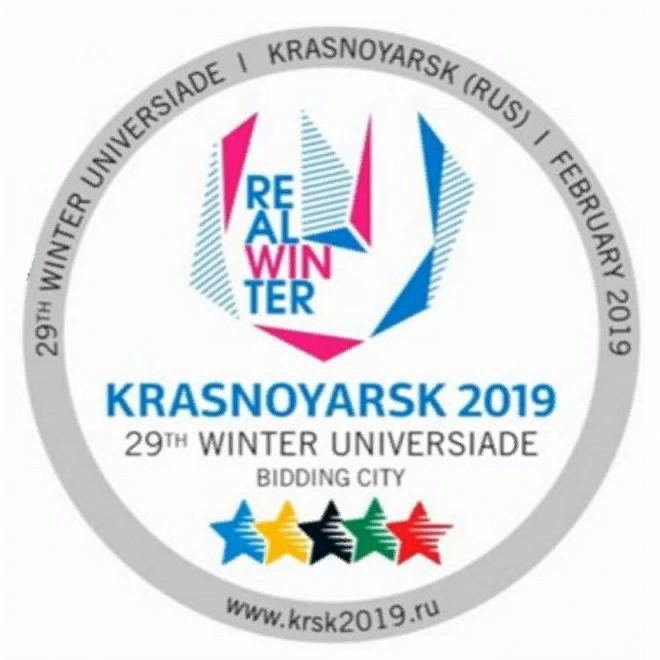 3
4
5
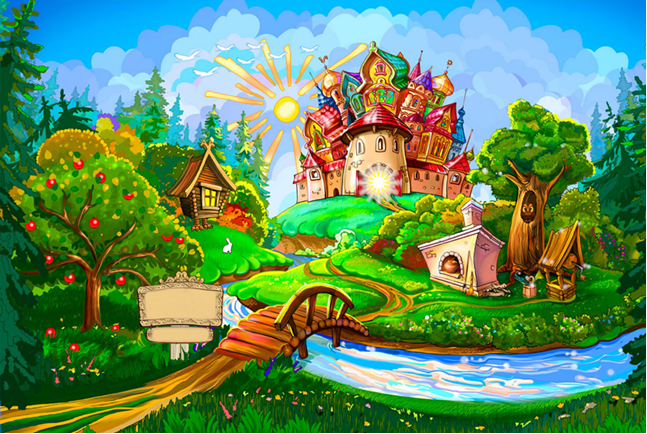 Войди в природу другом
8
Олимпийская минутка
СИБИРИАДА
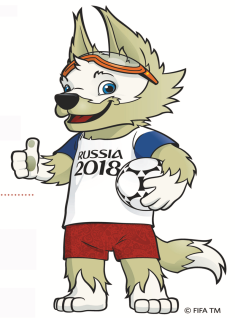 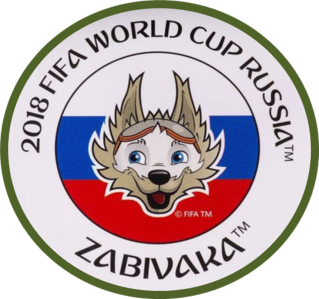 10
Районный спортивный праздник
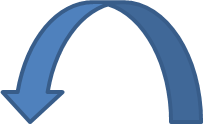 11
Земля – наш общий дом
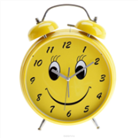 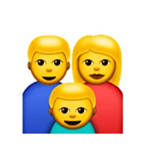 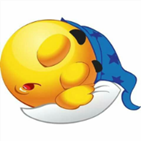 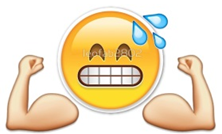 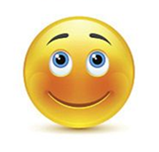 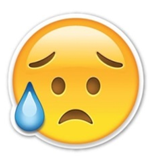 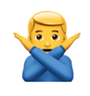 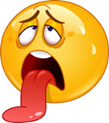 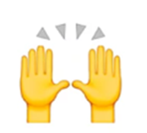 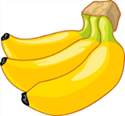 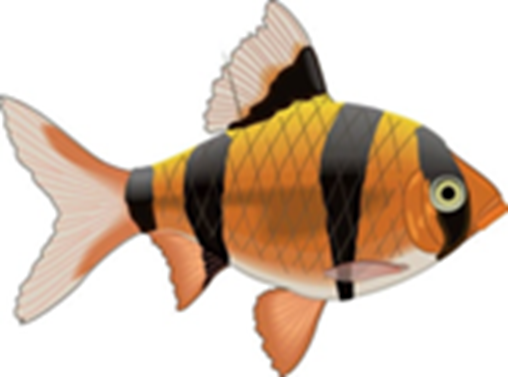 А
С
В
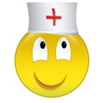 13